Receiving Help at UKCC
All students who come to UKCC complete initial documentation to initiate services
Crisis Client
Walk-ins [9 a.m. to 3 p.m.]
Usually in urgent situation in terms of safety or high emotional distress
Will be seen the same day they walk in by the Daytime on Call [DOC] Staff member
Initial Assessment
May come in as a walk in and wait to be seen by the next available counselor
May call to schedule a fixed Initial Assessment appointment
May feel their issue is urgent but usually are not in crisis
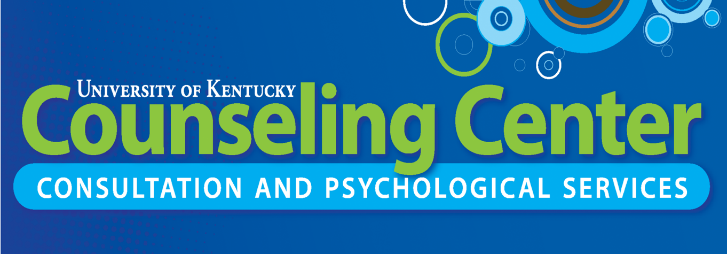 Confidentiality
Students should know that coming to the counseling center is a private act and is kept confidential. 
The student is free to share this information with whom they choose; however, UKCC is bound to confidentiality. 
Information in the possession of the Center regarding the student’s presence at the Center and the  content of counseling sessions or the results of testing is confidential and can be released only with the student’s/client’s written permission with some exceptions. 
Presence and participation at UKCC is separate from and never part of a student’s academic record or shared with parents.
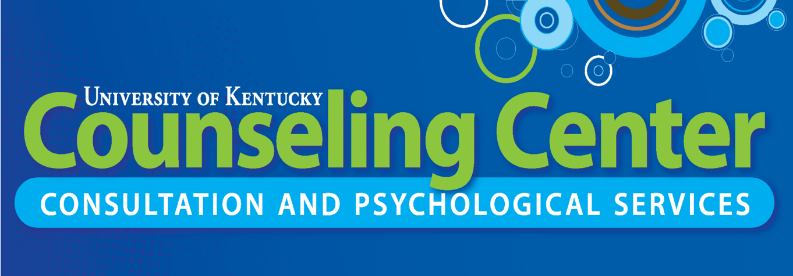 Legal exceptions to confidentiality
when the information relates to a clear and present danger of harm to oneself or others;  
mandated reporting of threats of violence, harm, or abuse and neglect (from evidence or suspicion);  
other disclosures that may be required by law. Such disclosures will be made to an appropriate authority and will be limited to material directly pertinent to the reduction of that danger.
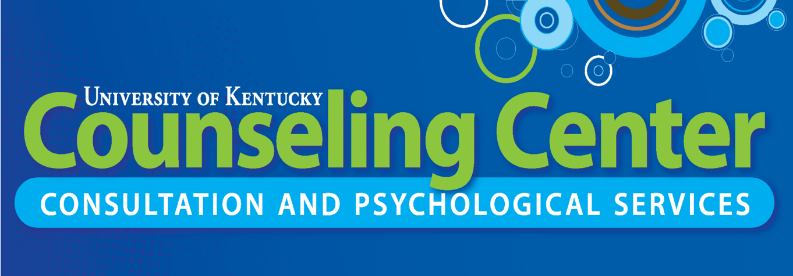 UKCC Referral Guide
Student appears to be upset or in distress
Yes
Is student at risk of harm to self or others?
No
Is the student at immediate risk of harm?
Is the student in crisis?
No
Yes
Yes
No
Is the student wiling and able to get to UKCC alone?
Immediately contact police 911 or #8573 from an on-campus phone.
Refer to UKCC or 
other appropriate campus resource.
Yes
No
Walk with student to UKCC to meet with on call counselor 
(9:00AM-3:00PM M-F)
Instruct student to walk to UKCC to meet with on call counselor 
(9:00 Am to 3:00 PM M-F)